分数加减法
折纸
WWW.PPT818.COM
学习目标
1.经历探索异分母分数加减计算方法的折纸操作与通分的活动过程，理解计算道理，体验分数直观模型和数学“转化”思想在解决问题中的运用。
2.能正确地进行异分母分数加减计算及解决有关的实际问题。
重点
能正确地进行异分母分数加减计算及解决有关的实际问题。
难点
体验分数直观模型和数学“转化”思想在解决问题中的运用。
回顾复习
小黄鸭比梅花鹿矮多少米？
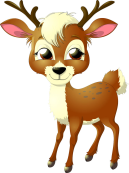 我的身高是      米。
我的身高是    米。
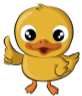 （米）
2.小明和小刚各有一本相同的故事书,谁看的多？
我看了这本书的       。
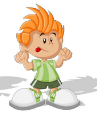 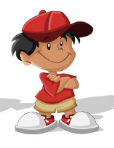 我看了这本书的       。
小明
小刚
小明看的多
例题解读
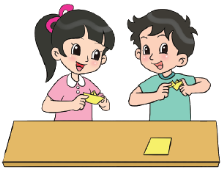 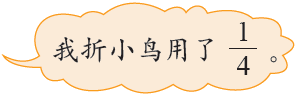 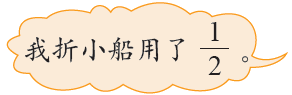 他俩一共用了这张纸的几分之几呢？
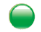 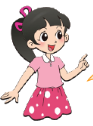 我画一画。
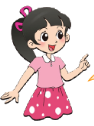 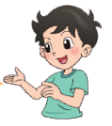 变成同分母的分数……
＋
＝
＋
＝
答：他俩一共用了这张纸的      。
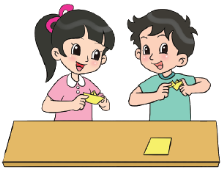 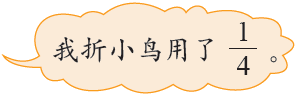 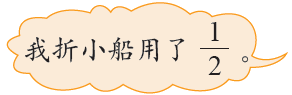 笑笑比淘气多用了这张纸的几分之几？算一算。
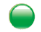 －
－
＝
＝
分母不同的分数相加减怎样计算？算一算,说一说。
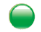 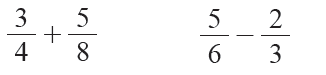 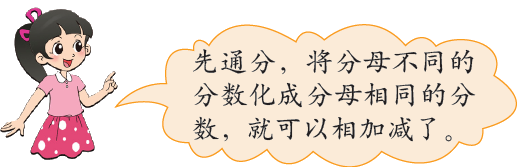 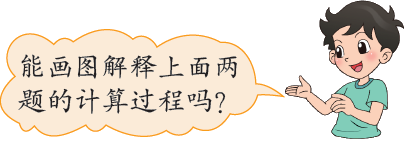 11
3
5
6
5
4
8
8
8
8
＋
＋
＝
＝
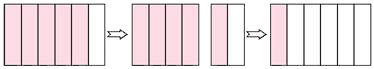 1
5
2
5
4
6
3
6
6
6
—
—
＝
＝
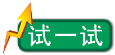 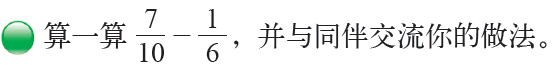 10和6的最小公倍数是30。
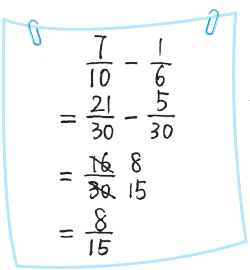 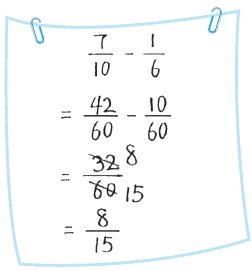 我用10×6做分母。
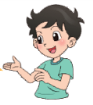 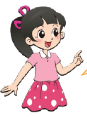 计算结果可以约分。
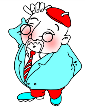 算一算,并与同伴交流你的做法。
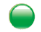 16
3
9
2
19
7
24
12
12
24
12
24
选用最小公倍数做公分母更简单！
＋
＝
＝
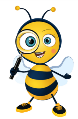 ＝
－
＝
小结
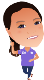 异分母分数加、减法
一通：先通分，把异分母分数化成同分母分数；
二算：按照同分母分数加、减法的计算法则计算；
三约：结果能约分的，要约成最简分数。
随堂小测
1.计算。
8
24
3
8
5
8
1
4
15
24
23
24
2
8
5
8
15+8
24
2 + 3
8
1
3
3
8
+
+
=
=
=
+
+
=
=
=
2.先计算，然后任选两题进行检验。
=
=
分数加、减法的验算方法与整数加、减法的验算方法相同。
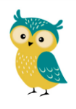 1
6
7
8
5
12
10
24
4
8
1
2
1
4
3
8
-
+
=
=
易错提醒
【例】计算：
错解：
正解：
错因分析：错解错在两个分数的分母不同，直接相加了。应先通分，化成同分母分数后，再按照同分母分数加法的计算方法计算。
课后作业
1.从课后习题中选取；